RENDER THE VESPR DOT STRUCTURE OF IF5 SHOWING THE GEOMETRY, AXE NOTATION AND FULL POLARITY ASSESSMENT (MOLECULAR AND BOND POLARITY…BOTH)
STEP ONE: CALCULATE VALENCE ELECTRONS:       I: 7 X  1 =  7    F:7 X  5 = 35neutral     =   0total Ve-  = 42STEP TWO: ID CENTRAL (LEAST ELECTRONEGATIVE) AND DRAW WITH SINGLE BONDS…NO GEOMETRY YET!
F
F
42(TOTAL)  - 10(5 BONDS) = 32(REMAIN)T
F
I
F
F
RENDER THE VESPR DOT STRUCTURE OF IF5 SHOWING THE GEOMETRY, AXE NOTATION AND FULL POLARITY ASSESSMENT (MOLECULAR AND BOND POLARITY…BOTH)
STEP THREE: COMPLETE THE VALENCE OF THE LIGANDS.Step 4: PLACE REMAINNING ELECTRONS ON CENTRAL
F
32(TOTAL)  - 30(FOR OCTETS) = 2(REMAIN)
F
F
I
F
F
2 (TOTAL)
THIS MOLECULE HAS 6 DOMAINS, SQUARE BIPYRAMIDAL : WITH 5 BONDS AND ONE UNSHARED PAIR ON THE CENTRAL ATOM.
F
F
F
I
F
F
THIS MOLECULE IS AX5E1 FORM THE VSEPR CHART AND IS
SQUARE
PYRAMIDAL
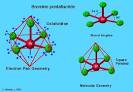 RENDER THE VESPR DOT STRUCTURE OF SO42- SHOWING THE GEOMETRY, AXE NOTATION AND FULL POLARITY ASSESSMENT (MOLECULAR AND BOND POLARITY…BOTH)
STEP ONE: CALCULATE VALENCE ELECTRONS:       S: 7 ve- X  1 =  6    0: 6 ve- X  4 = 24-2 charge  =           2total Ve-  =          32STEP TWO: ID CENTRAL (LEAST ELECTRONEGATIVE) AND DRAW WITH SINGLE BONDS…NO GEOMETRY YET!
0
0
32(TOTAL)  - 8(5 BONDS) = 24(REMAIN)
0
S
O
RENDER THE VESPR DOT STRUCTURE OF SO42- SHOWING THE GEOMETRY, AXE NOTATION AND FULL POLARITY ASSESSMENT (MOLECULAR AND BOND POLARITY…BOTH)
O
O
S
O
O
24(TOTAL)  - 24(4 BONDS) =0 REMAIN, SO NO PAIRS ON CENTRAL ATOM!
RENDER THE VESPR DOT STRUCTURE OF SO42- SHOWING THE GEOMETRY, AXE NOTATION AND FULL POLARITY ASSESSMENT (MOLECULAR AND BOND POLARITY…BOTH)
O
O
O
S
THIS MOLECULE IS AX4E0 FORM THE VSEPR CHART AND IS
TETRAHEDRAL
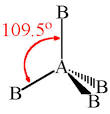 O